WINTER 2020
FOR THE TEAM LEAD ONLYPlease delete before YOU share WITH THE BROADER GROUP
After your team’s meeting you can complete a post-Sensemaking survey that includes the questions below—it’s intended as a way to succinctly capture the outputs of your meeting for future reference. You may wish to capture your institution’s responses at the close of your meeting to keep the answers fresh in your mind.
1/ What is the story this consensus output tells about student success at your institution?  Briefly describe where your team feels your institution stands now in regards to student success. Are you just starting out? Have you made substantial progress toward your ideal state? 
2/ What is the most important thing to focus on that would have significant impact on student success? What is your team’s priority action at your institution? 
3/ What are the 3-5 most impactful actions we might take next? What are the additional categories where you might make impactful change? Are some actions contingent on others? What might come next? 
All questions have an open field for your responses.
OPTION 1
SENSE-MAKING & PLANNING MEETING
Materials to inform our consensus on next steps
Institution Name
Date
2
OPTION 2
Materials to inform our consensus ON next steps
Sense-Making and planning meeting
Institution Name
Date
3
Today’s Objectives
Thank you for completing the ITA. Engaging in a sense-making discussion around the strengths and opportunity areas at your institution identified through the ITA can help inform priorities and actionable next steps.
Our objectives for today:
Discuss results of the ITA and make sense of these results in the context of our current institutional strategies and priorities
Identify areas of high improvement potential AND high priority
Identify actionable next steps
4
OUR RESULTS
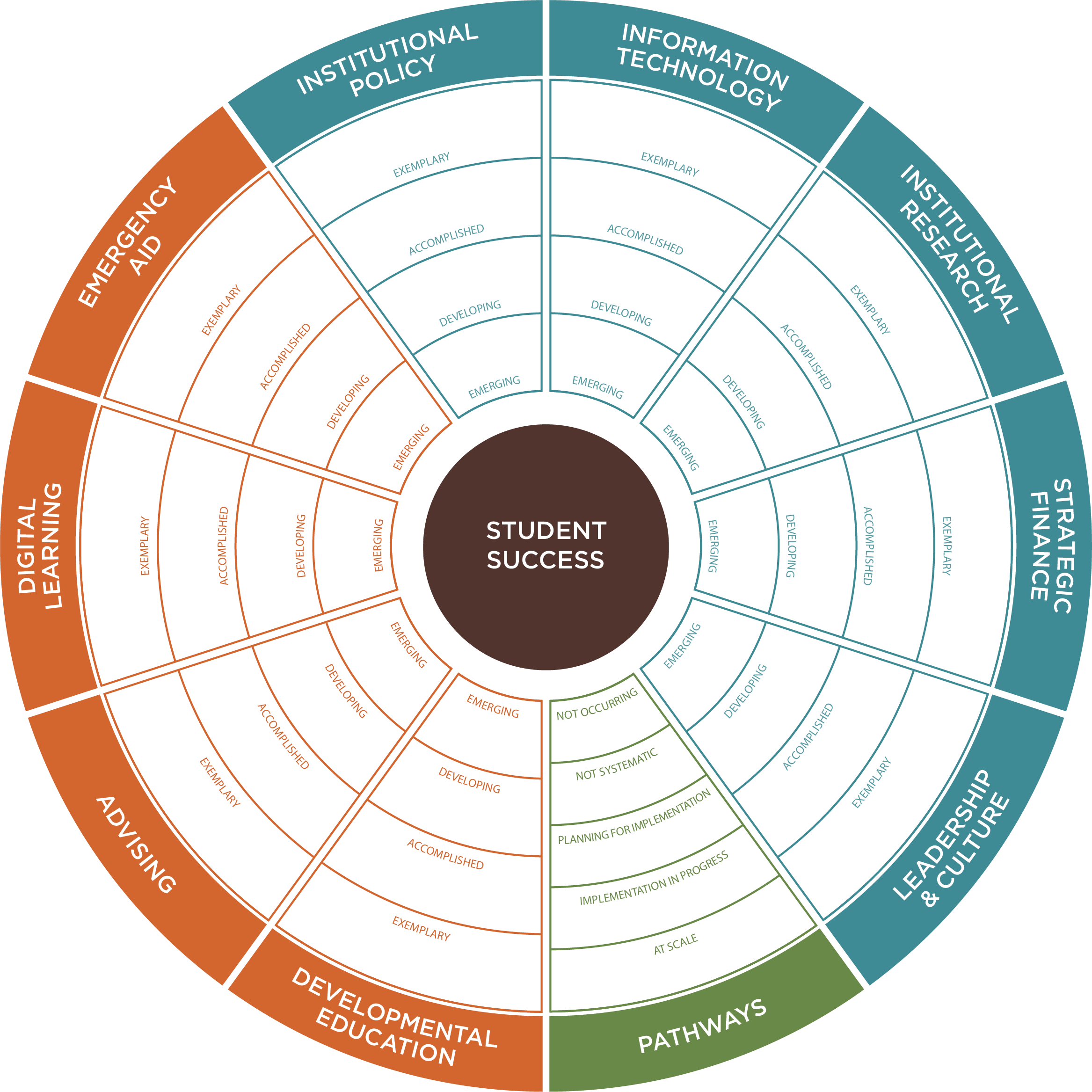 5
SAMPLE
ITA Respondents (2019)
N=36 (as of 4/27/19)
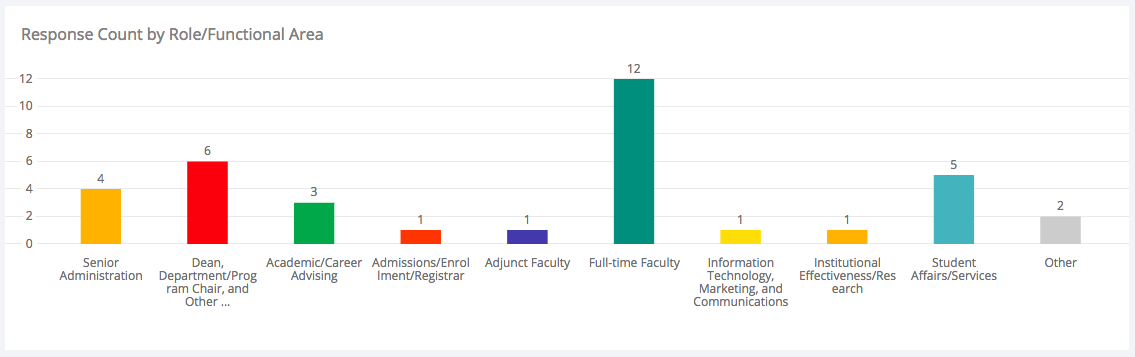 6
NOTE THAT DESCRIPTIVE TEXT IN THESE SLIDES IS FOR SAMPLE PURPOSES AND REQUIRES REVIEW/UPDATE FOR CURRENCY
7
8
9
10
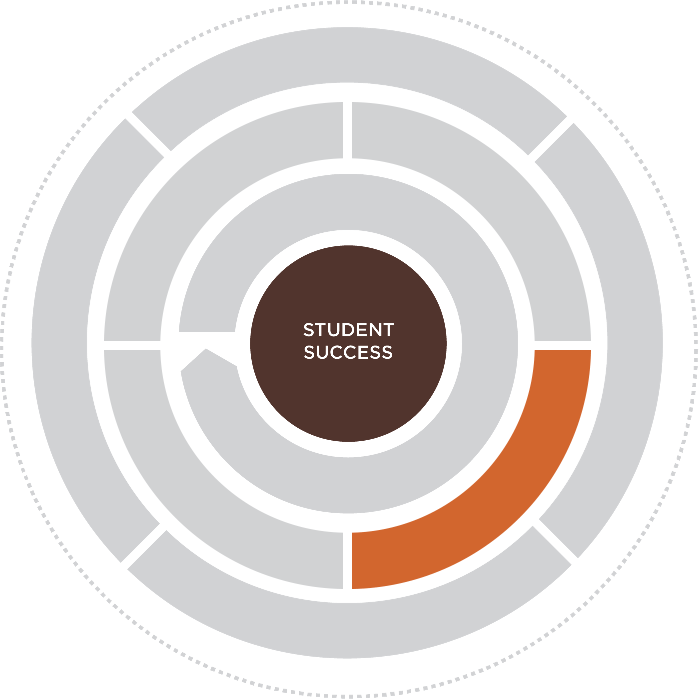 ADVISING
The institution’s focus on assessing and improving advising and support services by leveraging technology, creating student services that are proactive, structured, personalized, and sustained—and connect advising and planning.
11
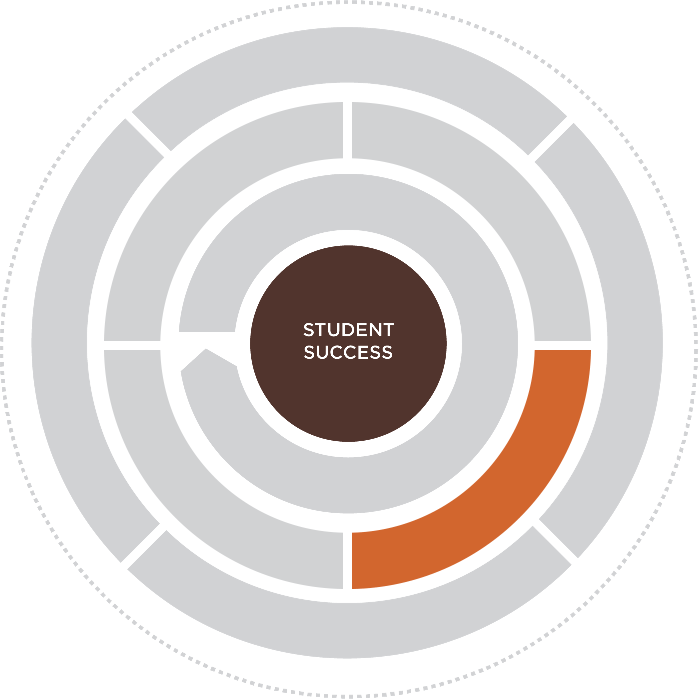 ADVISING
The institution’s focus on assessing and improving advising and support services by leveraging technology, creating student services that are proactive, structured, personalized, and sustained—and connect advising and planning.
12
EXAMPLE CONTENT
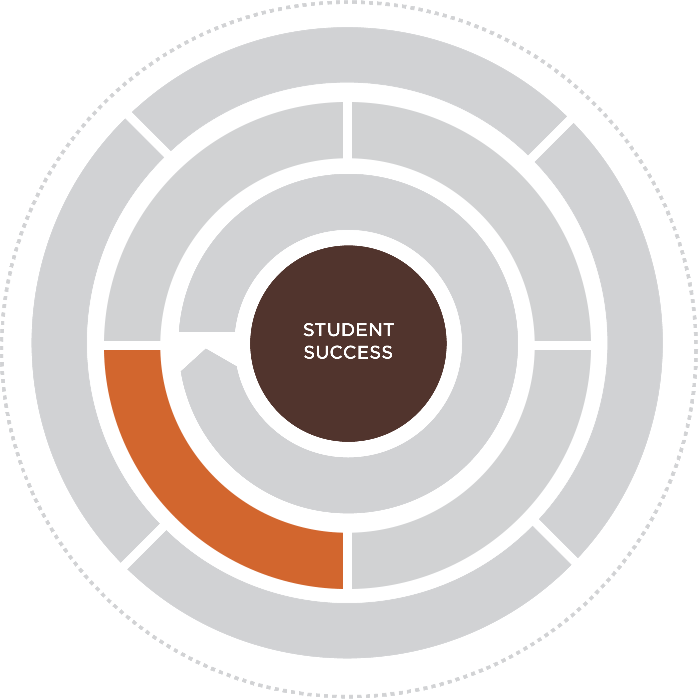 Developmental Education
The institution’s capacity for comprehensive and integrated approaches for supporting and expediting students’ progression through developmental education to gateway, college-level course success and completion.
13
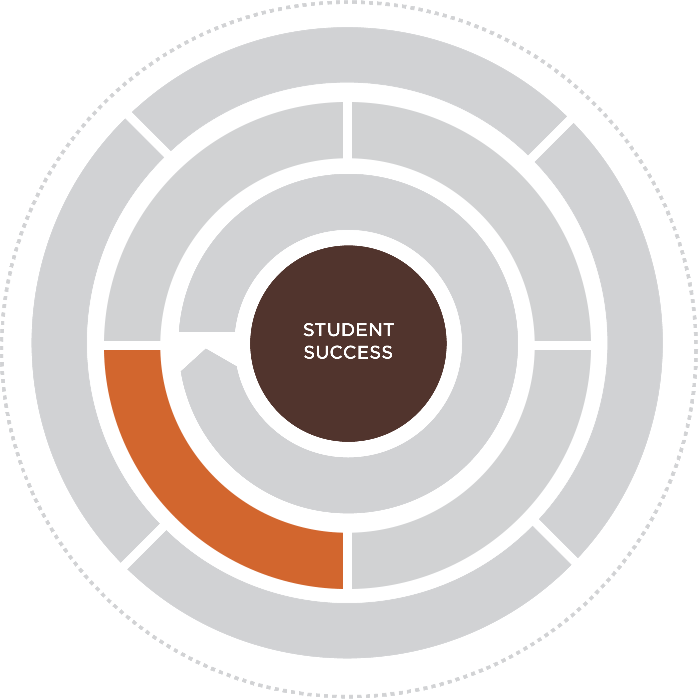 Developmental Education
The institution’s capacity for comprehensive and integrated approaches for supporting and expediting students’ progression through developmental education to gateway, college-level course success and completion.
14
15
16
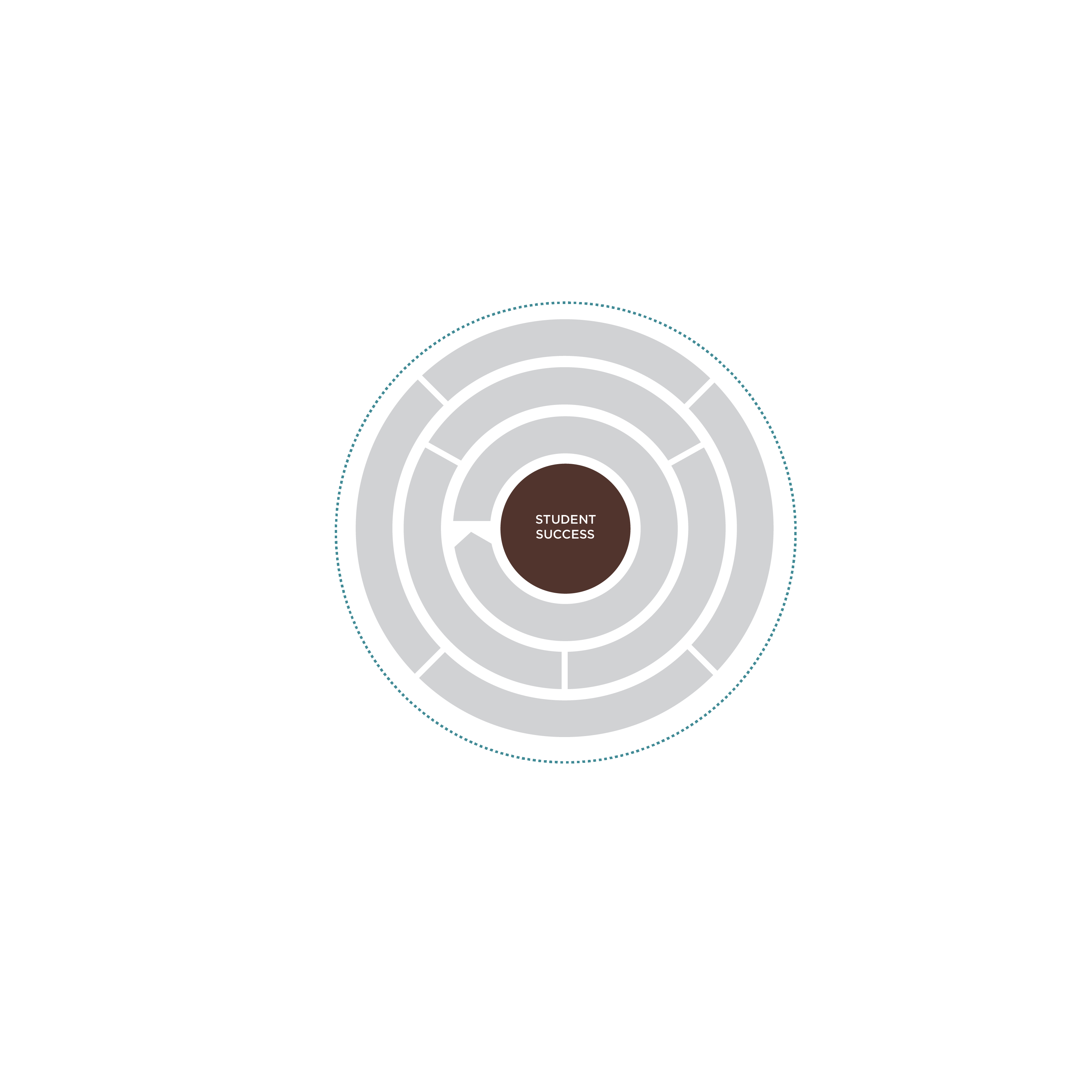 17
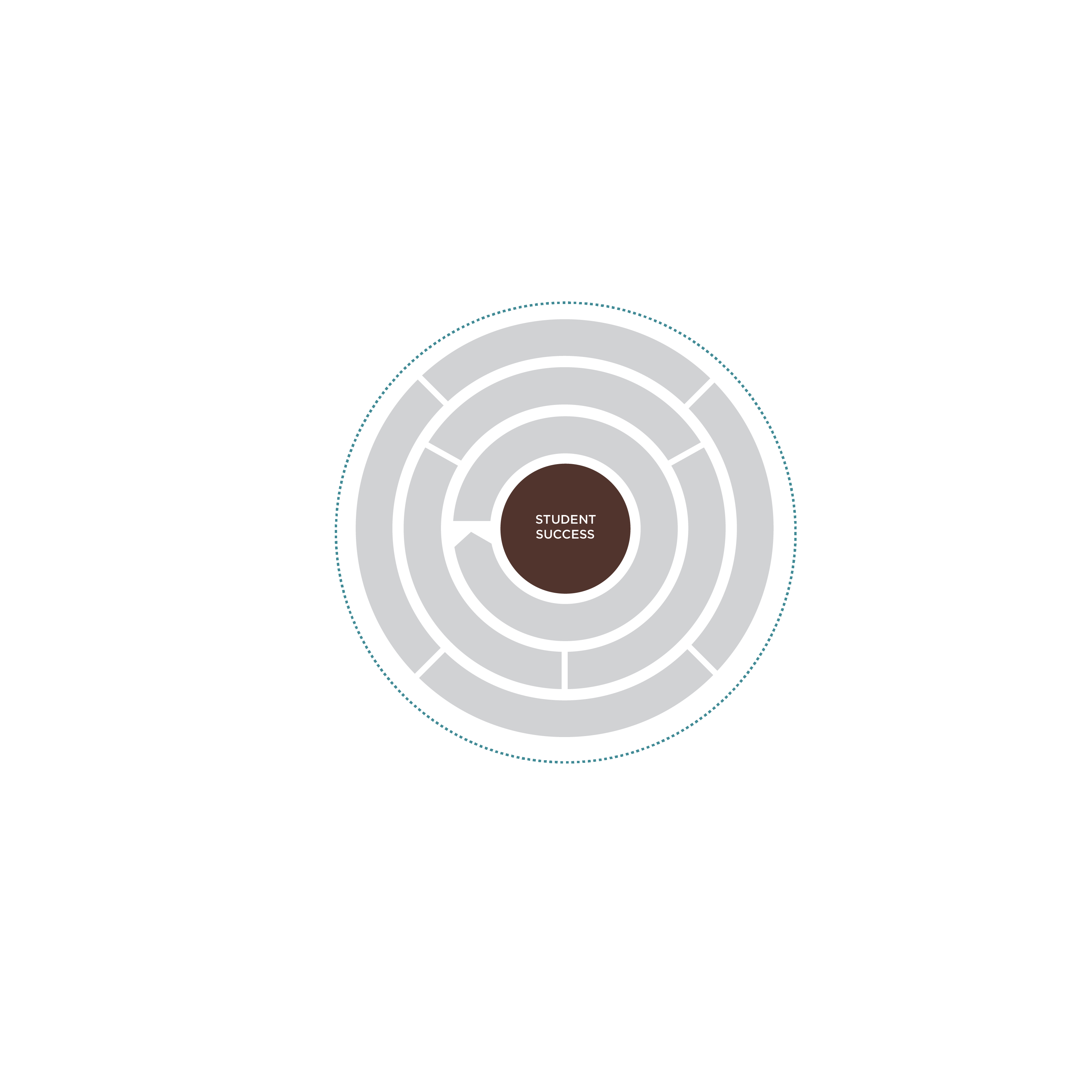 18
19
20
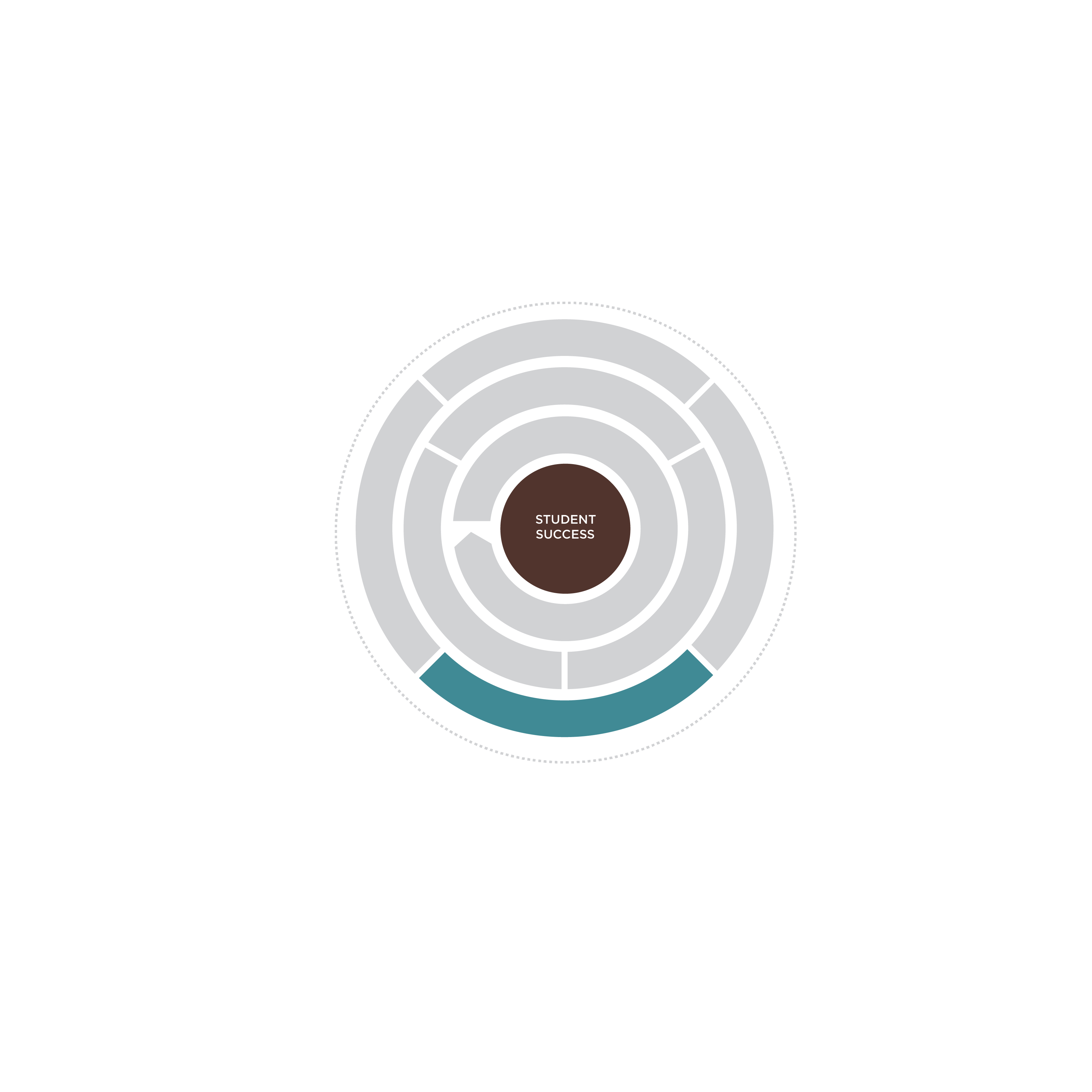 STRATEGIC FINANCE
The institution’s ability to strategically and effectively allocate and manage resources in support of the institution’s vision, mission, goals, and priority initiatives.
21
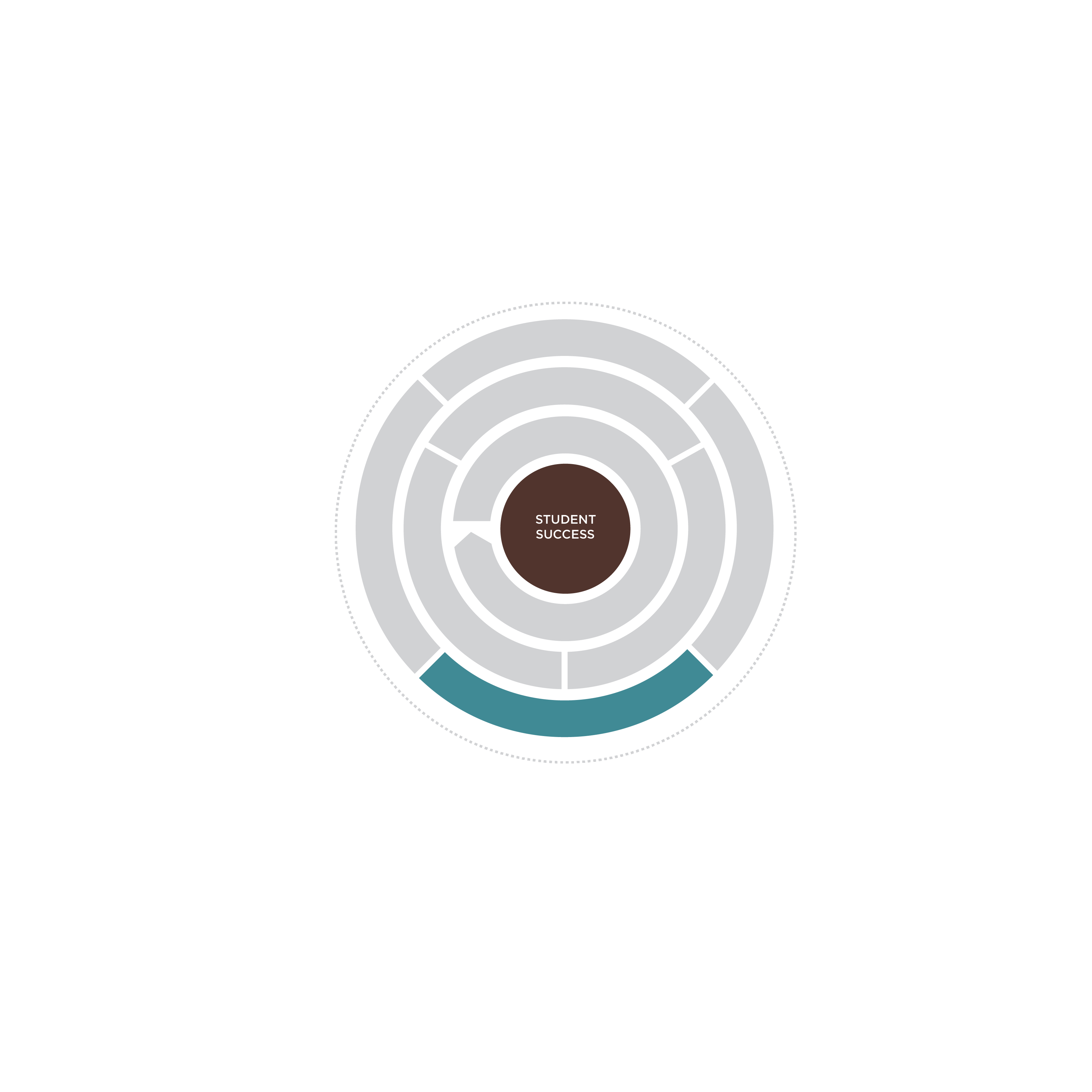 STRATEGIC FINANCE
The institution’s ability to strategically and effectively allocate and manage resources in support of the institution’s vision, mission, goals, and priority initiatives.
22
23
24
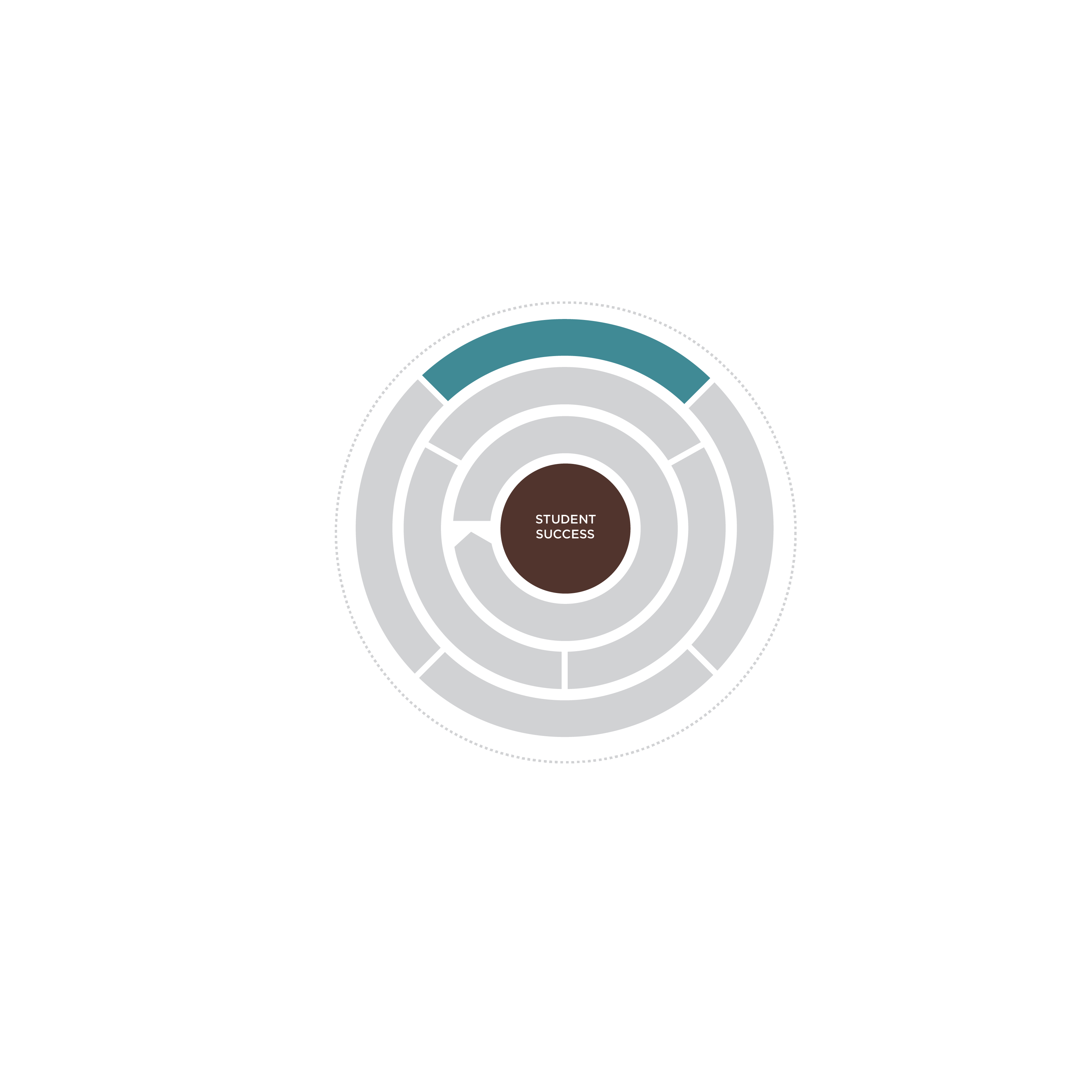 Institutional POLICY
The institution’s ability to change institutional policies, processes, and procedures to support, sustain, and institutionalize efforts to improve student success and close equity gaps.
25
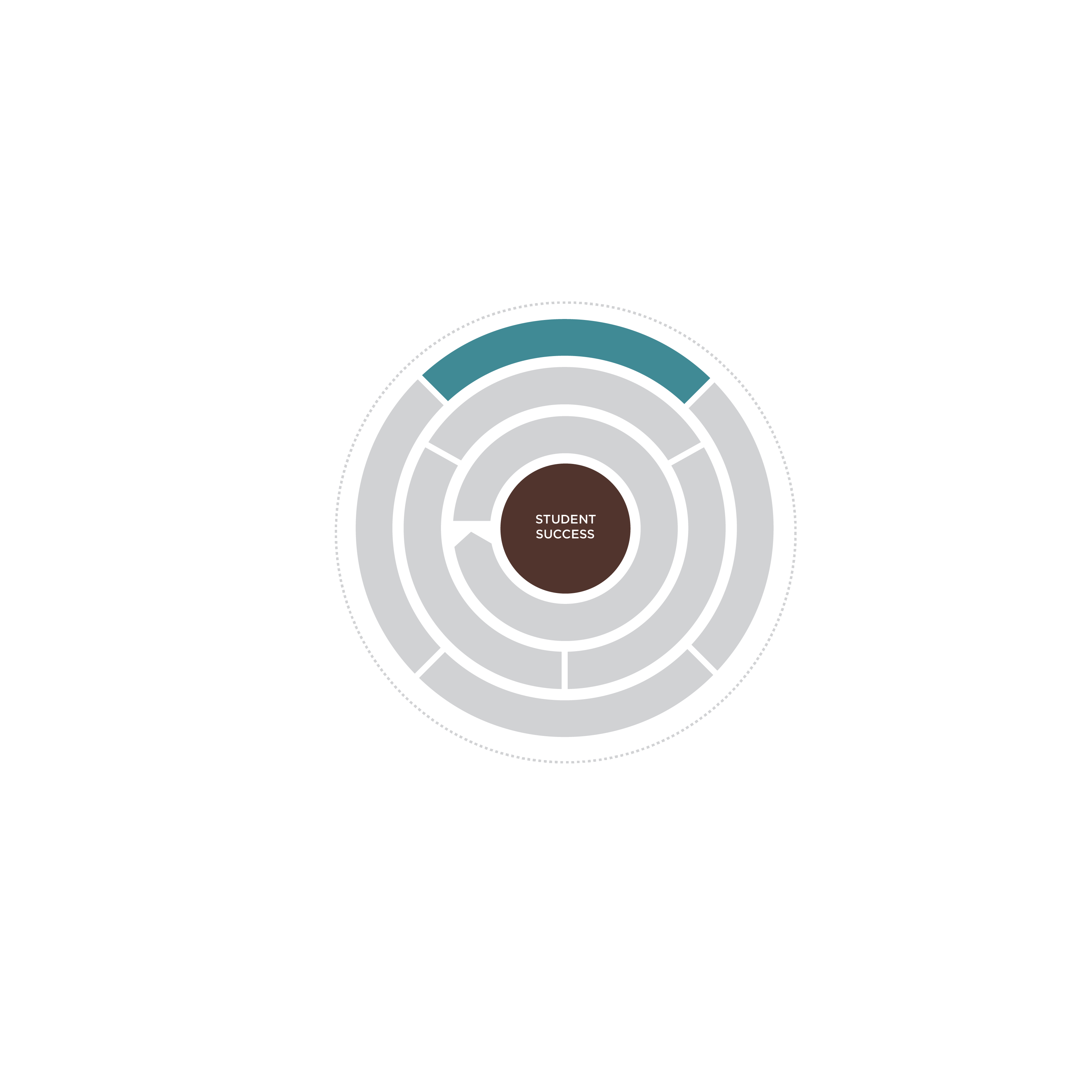 Institutional POLICY
The institution’s ability to change institutional policies, processes, and procedures to support, sustain, and institutionalize efforts to improve student success and close equity gaps.
26
27
28
29
30